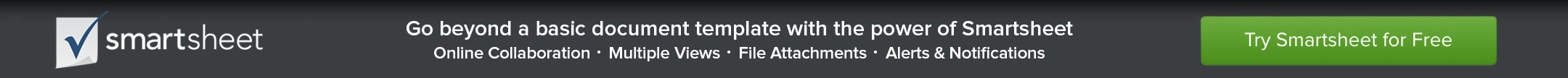 KANBAN-KARTE